10th Annual CMAS conference
October 24 – 26, 2011
Performance Assessment of Five-year East Texas Air Quality Forecasting System (ETAQ)
Fong Ngan 2,*, Hyun Cheol Kim 2,*, Fang-Yi Cheng3, Soontae Kim 4, DaeGyun Lee 5, Bernhard Rappenglueck 1, Pius Lee 2 

and 

Daewon W. Byun

1 Institute for Multi-Dimensional Air Quality Studies, University of Houston, USA
2 Air Resource Laboratory, NOAA, USA
3 Dept. of Atmospheric Sciences, National Central University, Taiwan
4 Division of Environmental Civil & Transportation Engineering, Ajou University, Korea
5 National Institute of Environmental Research, Korea
* Earth Resources Technology, Inc
Acknowledgement
UH-IMAQS:
Xiangshang Li, Beata Czader, Peter Percell, Barry Lefer & researchers/students

UH-IMAQS former group members:
InBo Oh , Meongdo Jang , ChangKeun Song, Heejin In , Seungbum Kim,
Nankyoung Moon, Eunyoung Kim 
Sharon Zhong, Craig B. Clements
Graciela Lubertino, Alex Cuclis, Kee-Youn Yoo, Trung Nguyen, Yuping Li, 

Funding supports:
TCEQ (Texas Commission on Environmental Quality)
HARC (Houston Advanced Research Center)
EPA (US Environmental Protection Agency)
Outline
Review of ETAQ forecasting system
Evaluations of ETAQ forecasting over the SE Texas region
Correlation of ozone and temperature in CONUS scale
3
Introduction
East Texas Air Quality (ETAQ) Forecasting System
Utilizing MM5/SMOKE/CMAQ-based modeling system
Forecasting air quality over the SE Texas since June 2006
Being used for planning of various campaigns (ex. TexAQS-II, SHARP)
Providing a multi-year modeling platform to study met. & emiss. uncertainties
8-hr O3 exceedence days in HGB
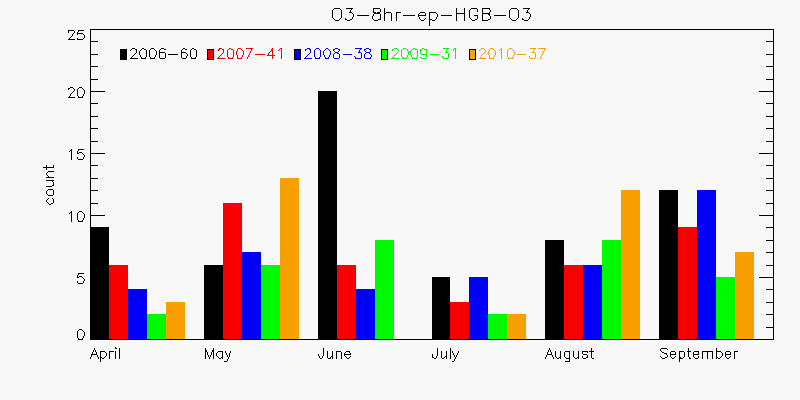 Total O3 event days during Apr-Sep
Number of Days
Month
4
[Speaker Notes: April-24, May-43, June-38, July-17, Aug-40, Sep-45
Frequent high ozone episode in HGB area may be attributed to huge amount of VOC from petrochemical industries + NOx from vehicles
TexAQS 2000: HRVOC(e.g. ETH, OLE) are responsible for THOE (Transient High Ozone Episode) in HGB area

Analysis presented in here focus on the O3 season which is April – September.
There are two peak: late spring time & late summer period and a break of intensive O3 events either in June or July.]
ETAQ Model Configuration
NOTE: TEI – Texas Emission Inventory (HRVOC imputed for base year 2000)
            TFS – Texas Forest Service
            GOES-Chem BC – downscaling from GEOS-CHEM year 2002 monthly mean
            UH-modified MRF PBL reduces daytime WS bias by the enhanced friction velocity (Cheng and Byun, 2008)
            UH-modified Noah LSM reduces T bias by inserting LULC-base emissivity (Cheng and Byun, 2008)
5
ETAQ domains
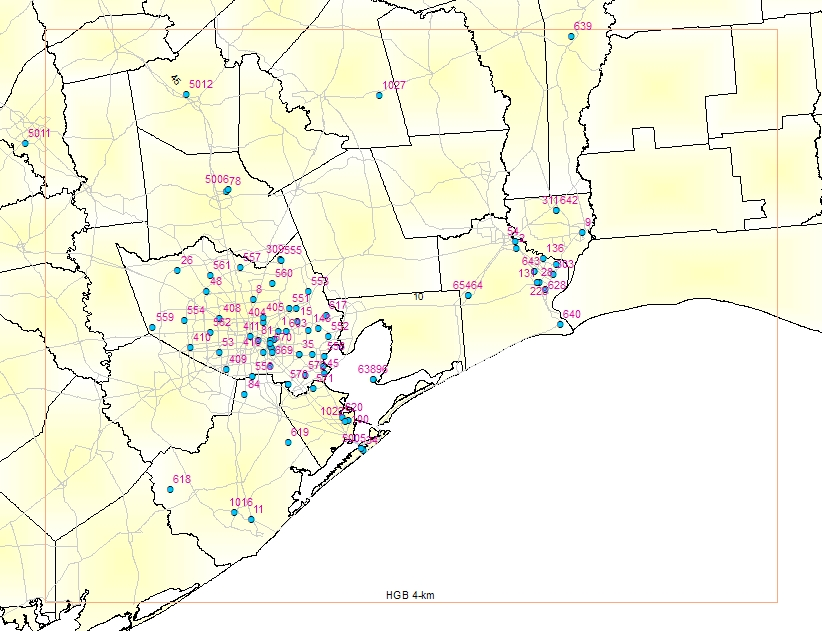 SE Texas
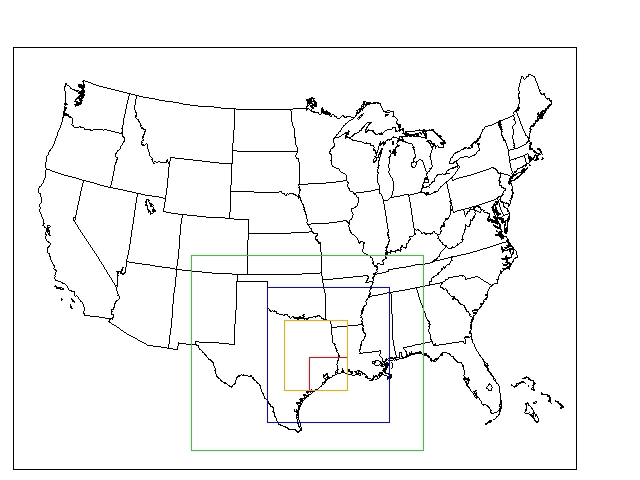 F1, F2 CONUS 36km (D36)
CONUS
Houston
Metropolitan
F2 Texas 12km (E12)
F1 Eastern Texas 12 km
(D12)
Gulf of Mexico
F2 E-Texas 04km
(E04)
F1 HGB 04km
(D04)
6
Evaluations of ETAQ forecasting
SE Texas region
7
Performance metrics (2006-2010, 8-hr Ozone daily max)
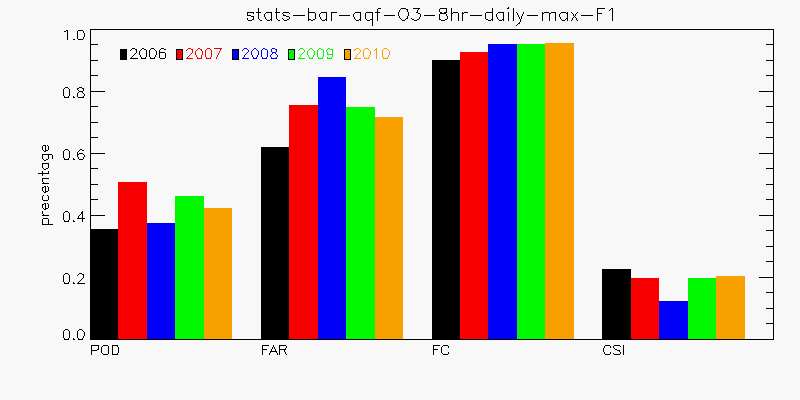 POD (Prob. Of Detection) = b/(b+d)
FAR (False Alarm Ratio) = a/(a+b)
FC (Fraction correct) = (b+c)/(a+b+c+d)
CSI (Critical Success Index) = b/(a+b+c)

8-hr NAAQS for O3: 75 ppb
Forecast
Observations
8
[Speaker Notes: Performance metrics of 8-hr ozone daily max for 2006-2010. We are looking at prob of detection, false alarm ratio, fraction correct and critical success index. They were calculated base on 8-hr O3 standard which is 75 ppb. This is a schematics for scatter plot with obs in x-axis & forecast in y-axis. Low-right quarter is non-event and low-left is missed event. For upper panel, right quarter is false alarm & left is hit cases.]
Scattered Plot, 8-hr Ozone
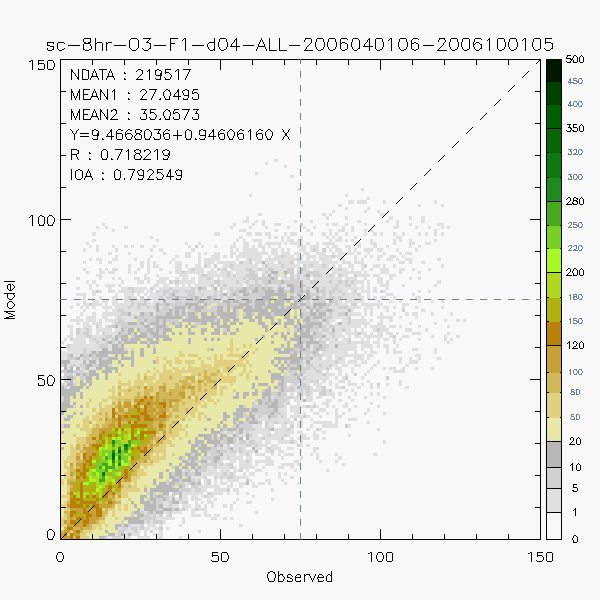 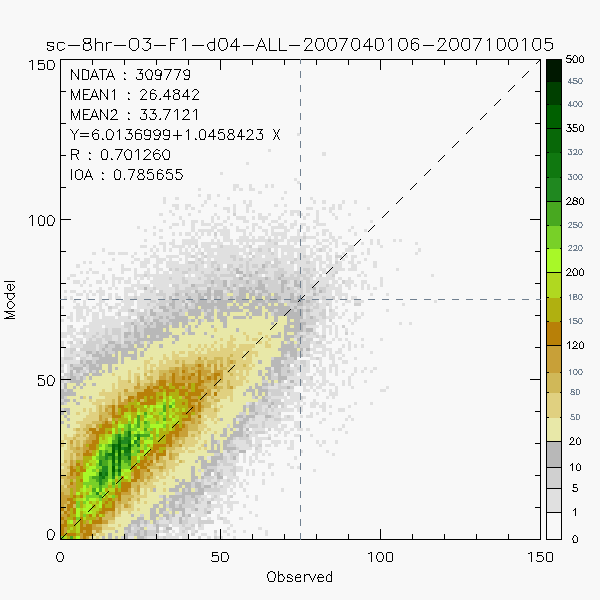 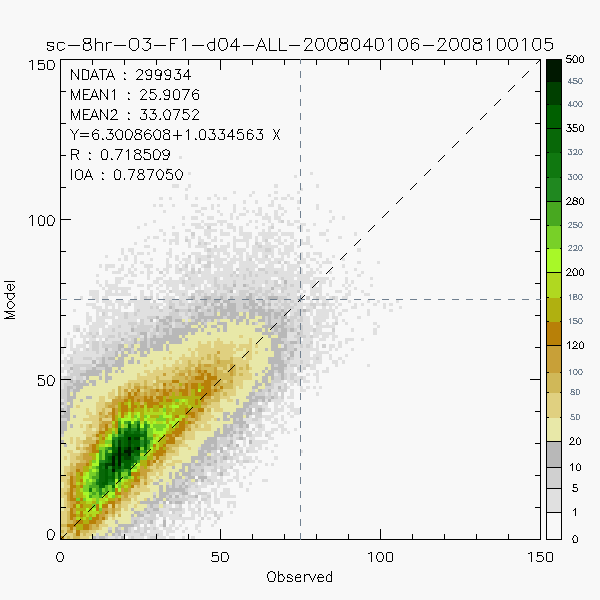 2006
2007
2008
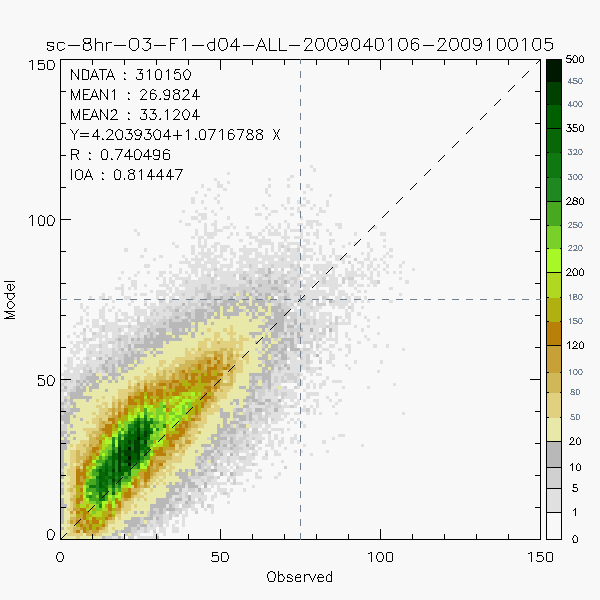 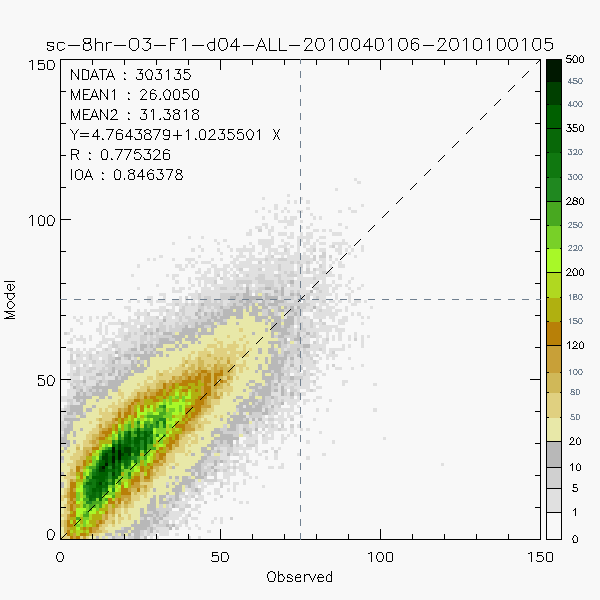 Color coded with sample population

Forecast over-predicted O3 level in low-middle range

Year 2006: more missed events
Year 2008: more false alarm
Year 2010: best statistics
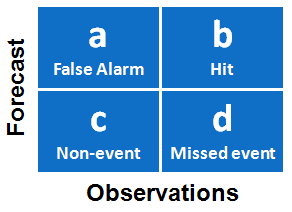 2009
2010
10/12/10
9
[Speaker Notes: These scattered diagrams of 8-hr ozone are color-coded with sample population.
The model over-predicted O3 level in low-middle range in general. More cases of missed events could be seen in 2006 while more false alarm were in 2008. 2010 has the best statistics score among 5 years.]
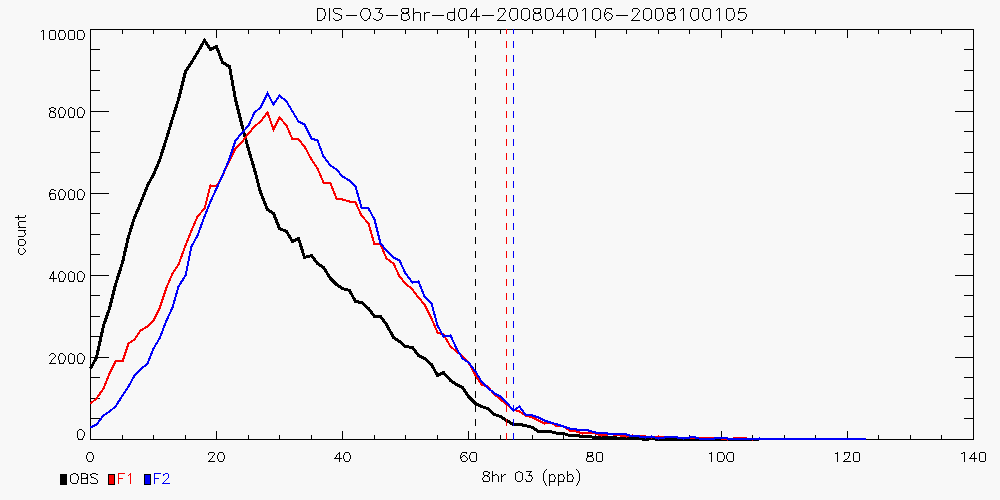 Distribution of 8-hr O3
2008
F1/F2 forecasting show very similar distribution shape
NOx level decrease => less near zero O3
Obs
F1
F2
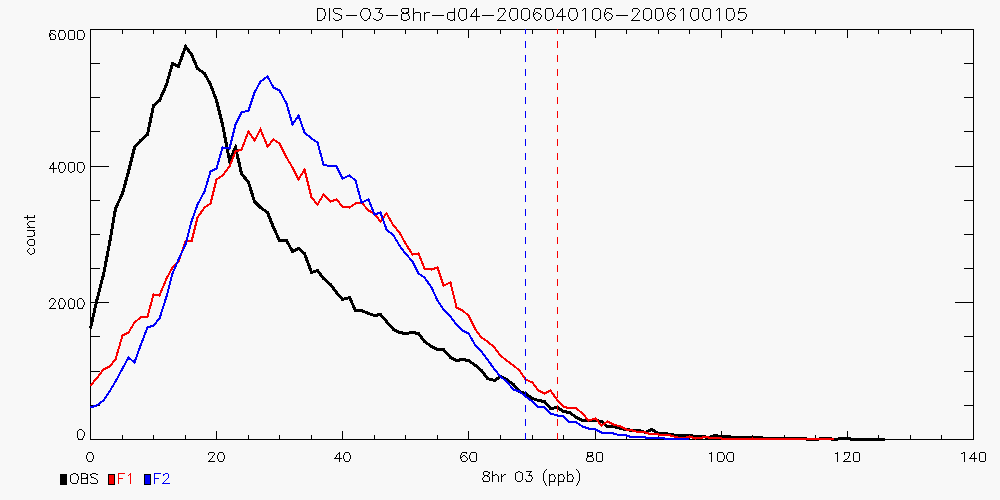 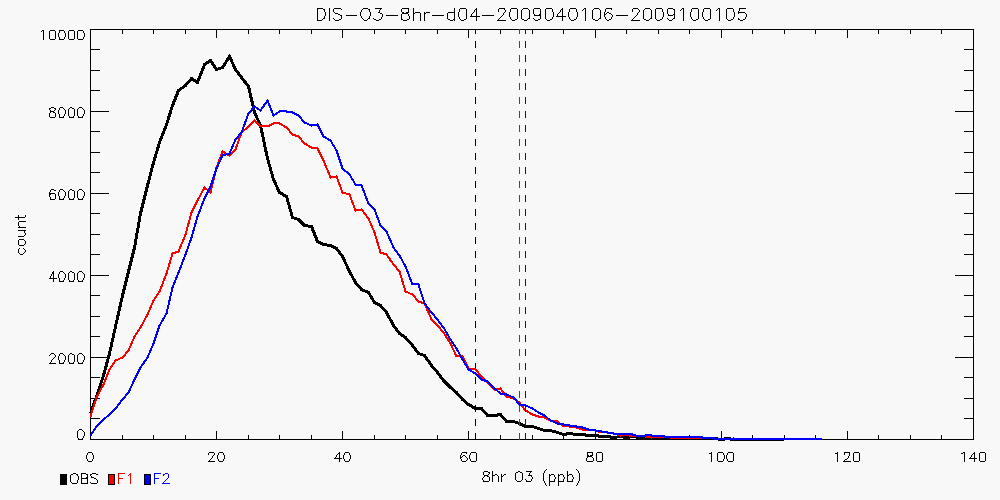 2006
2009
Dash line
97.5 percentile
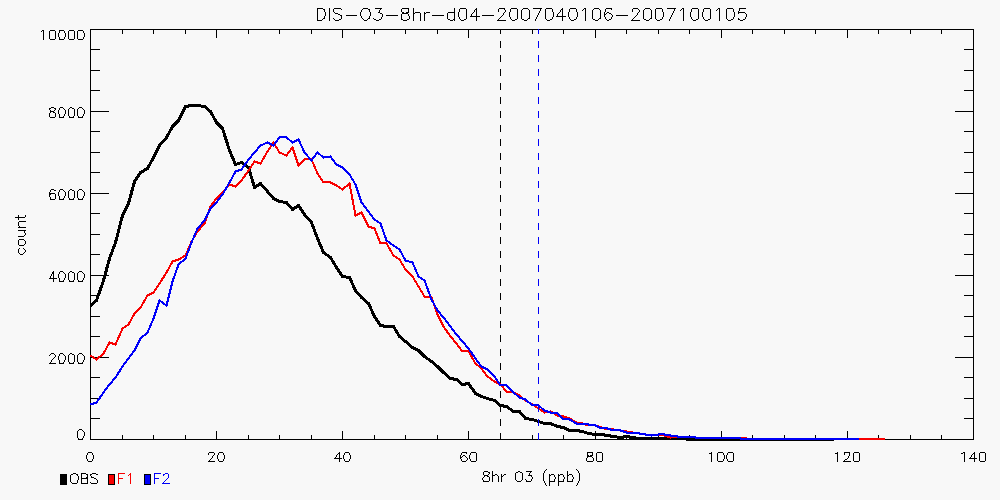 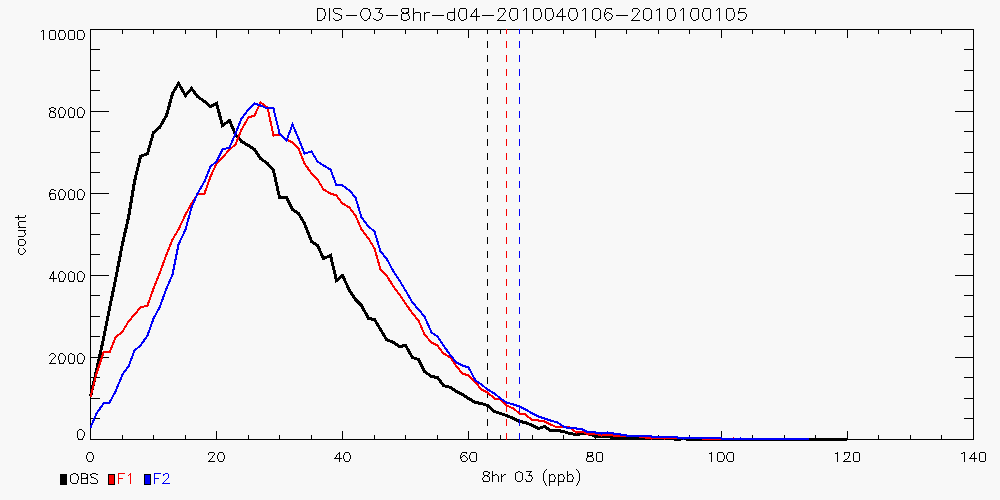 2007
2010
10
[Speaker Notes: x-axis is ozone level in ppb while y-axis is sample point count]
Causes of Bad Forecasting
Meteorological factors
 Over-prediction of wind speed and inaccurate flow patterns inherited from synoptic inputs
Example: August 31, 2006
Too strong northerly winds after frontal passage pushed the ozone plume to the Gulf.
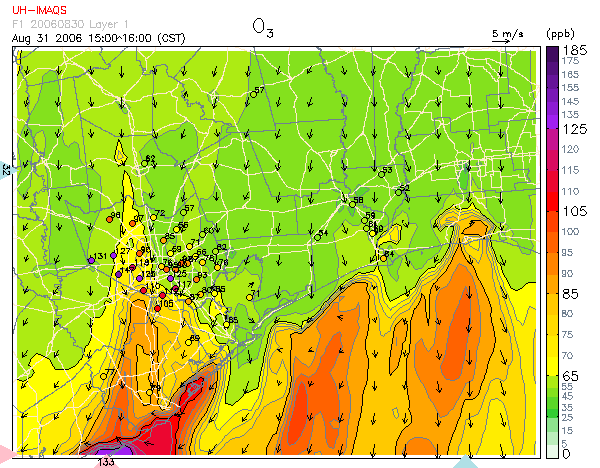 Forecast O3
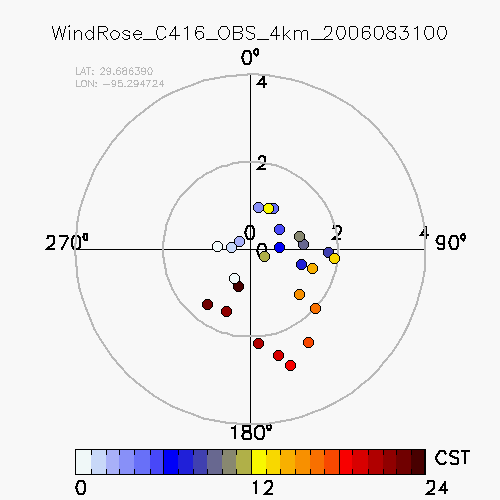 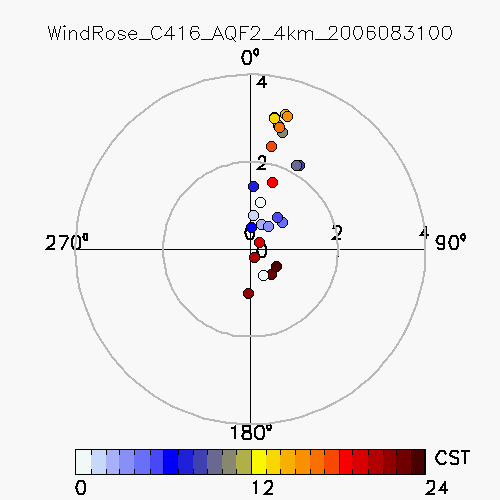 Obs
Forecast
Simulation of precipitations & cloudiness at the incorrect locations & times
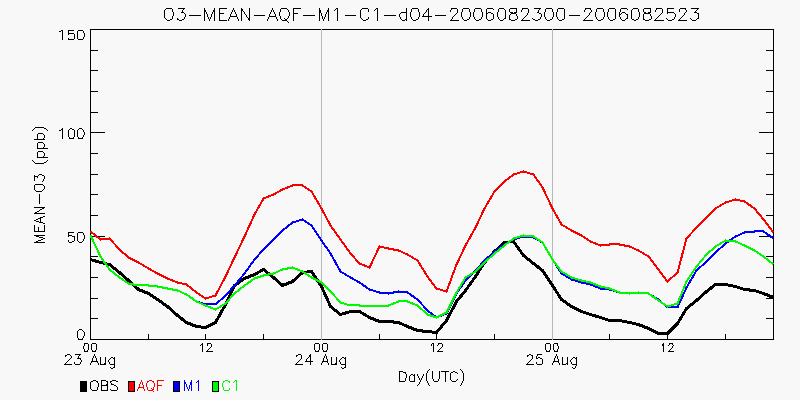 Example: August 23-25, 2006
Incorrect prediction of precip. led to over-estimation of ozone level (red line).
Forecast
Ngan et al. 2011
submitted to AE
11
Obs
[Speaker Notes: Retrospective Simulations for TexAQS II

Investigation of causes of bad forecasting may lead to future improvements.]
Causes of Bad Forecasting
Emission uncertainties
 Too high NOx & VOC level – ETAQ emiss based on 2000 imputed emission (Byun et al. 2007)
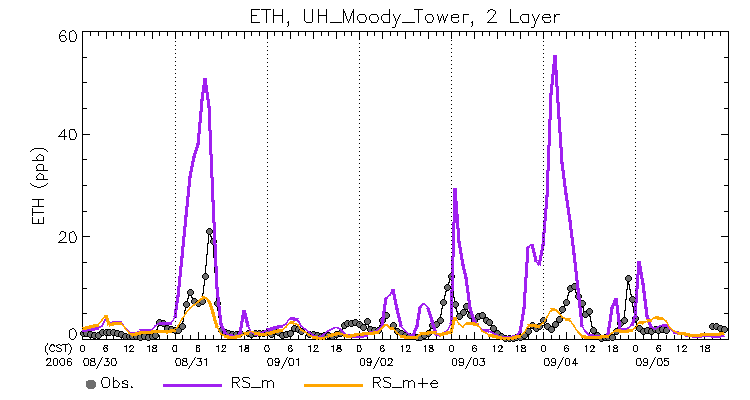 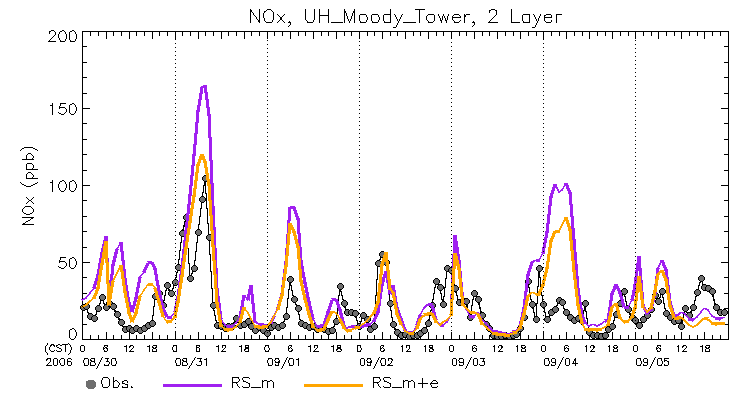 ETAQ EI
updated
EI
Updated emission (using 2006 Texas point-source special inventories) sensitivity test
Better simulation of O3 peak on non-event days but under-prediction on events days.
Plots from Lee (2009)
EI provided by Dr. Soontae Kim
Lack of intermittent emission from wildfire & dust events, both domestic & outside domain
PM other
EC
OM
ANH4
ANO3
ASO4
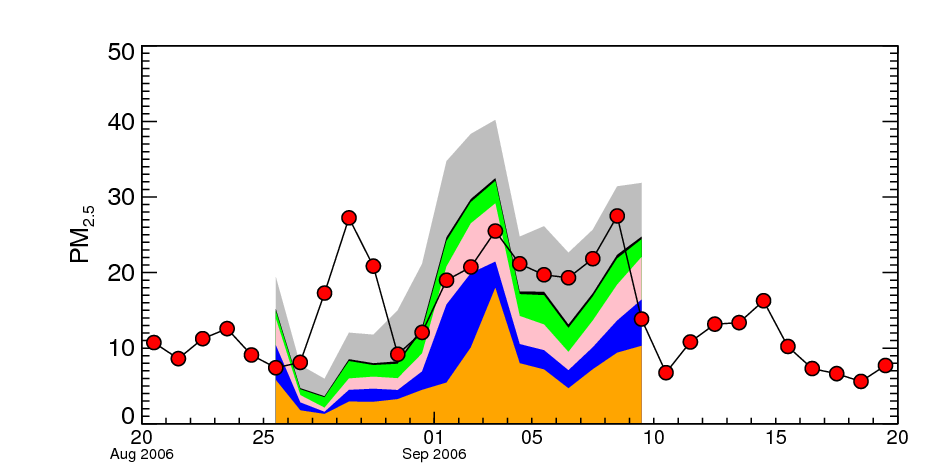 Haze 
+ wildfire
Saharan Dust
Obs
Kim et al. (2010)
Forecast
12
[Speaker Notes: BEMR from all sources in HGB area
VOC: reduced by ~200 ton/day
NOx: reduced by ~350 ton/day]
Correlation of ozone and temperatureCONUS scale
13
5-year monthly mean (August)
Daytime ozone
2m Temperature
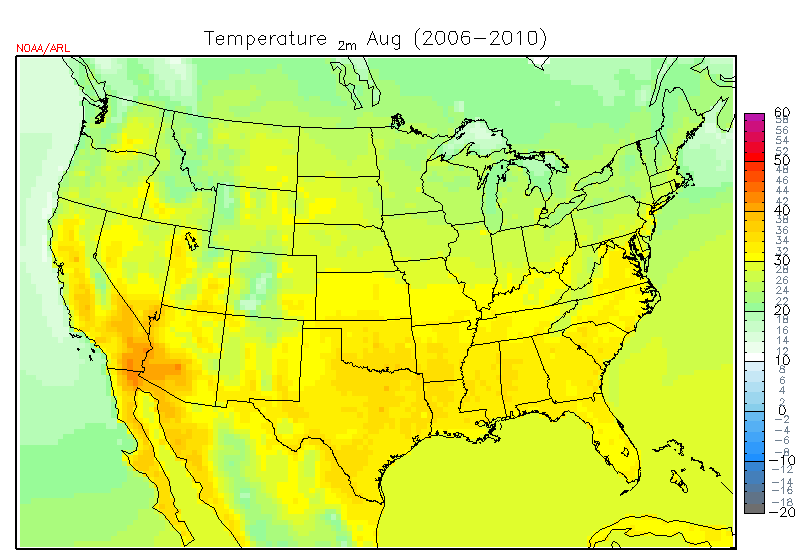 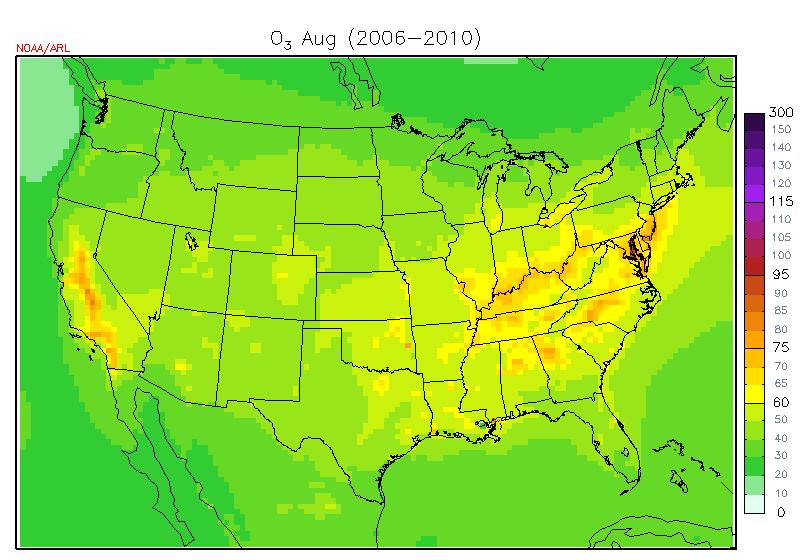 MOD : ETAQ forcasting 2m temperature and daytime ozone (14-17 LT)
OBS : AQS ozone (14-17 LT) and MADIS 2m temperature
14
2007 August
Temperature anomaly
Ozone anomaly
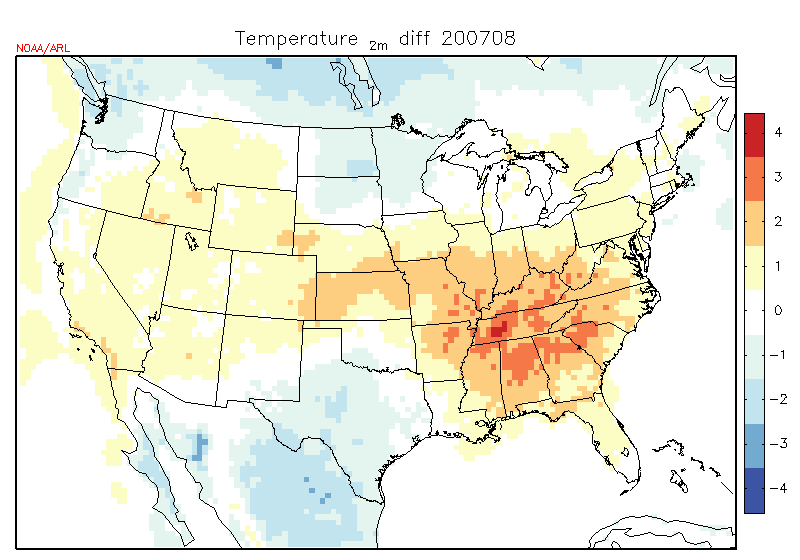 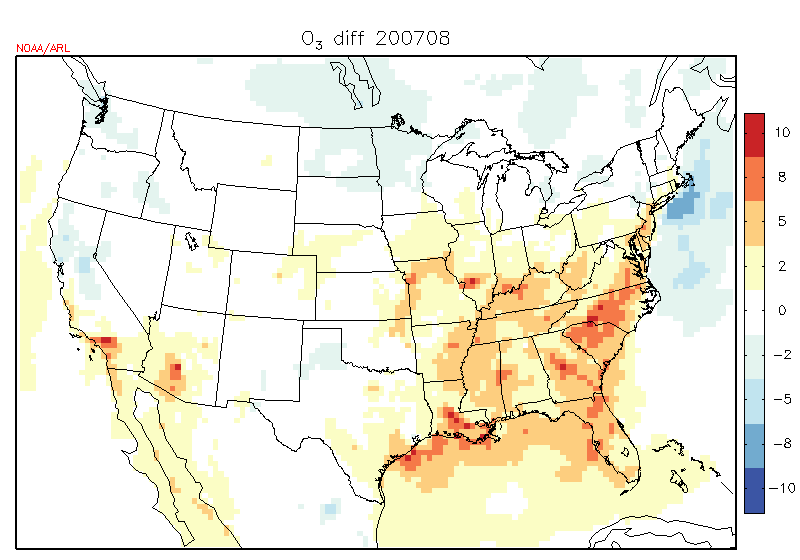 MOD
Very hot year. Ozone anomaly is more than 10 ppb.
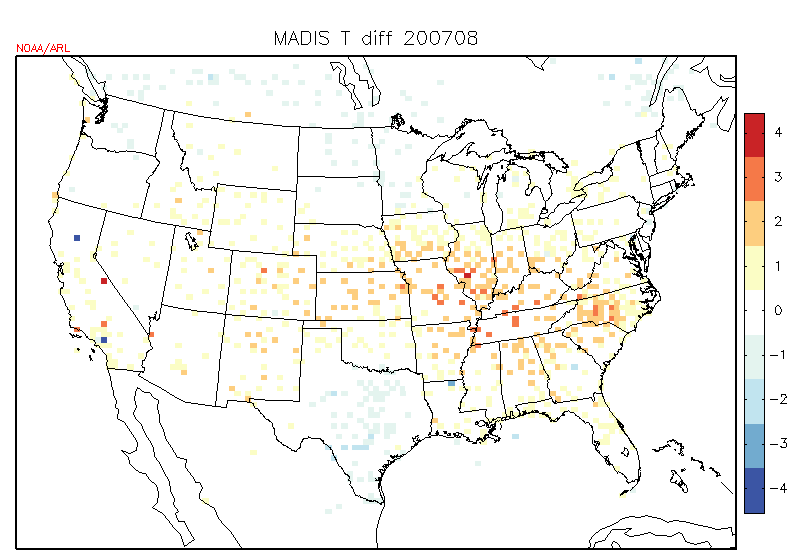 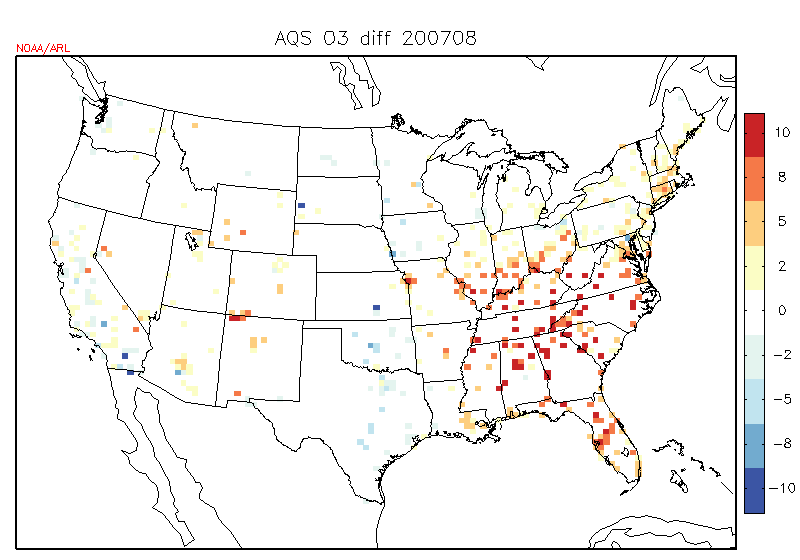 OBS
2009 August
Temperature anomaly
Ozone anomaly
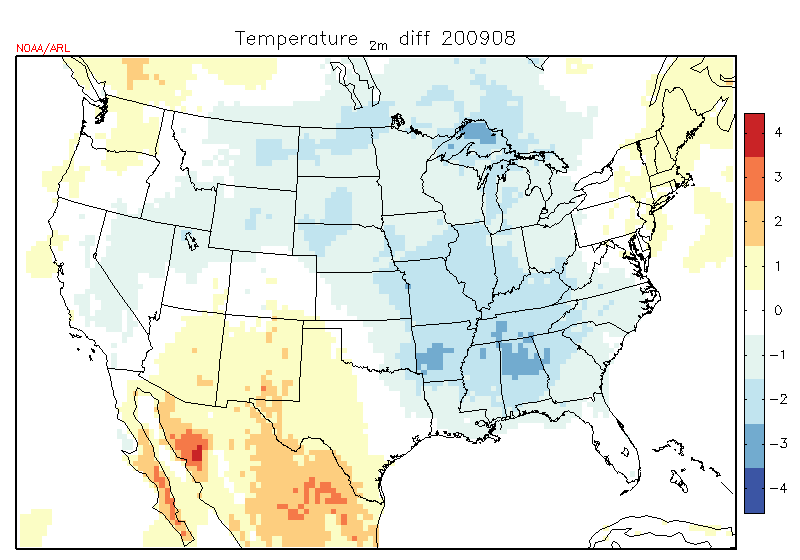 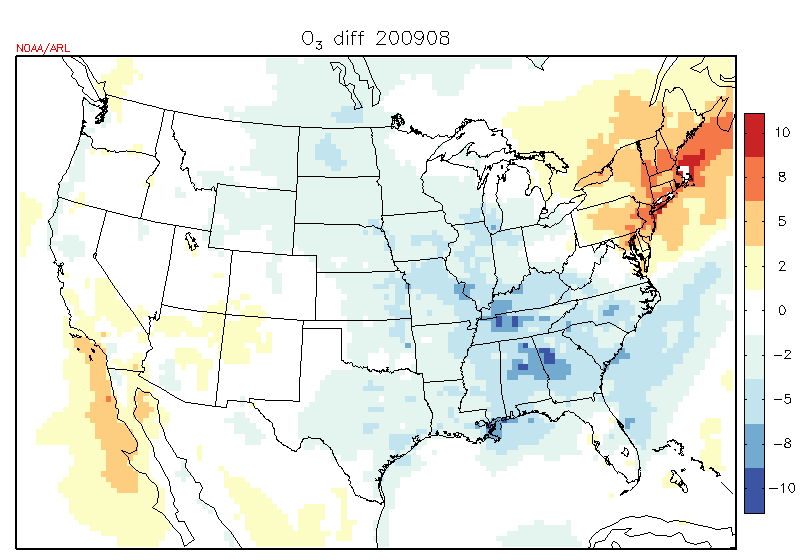 MOD
cool year
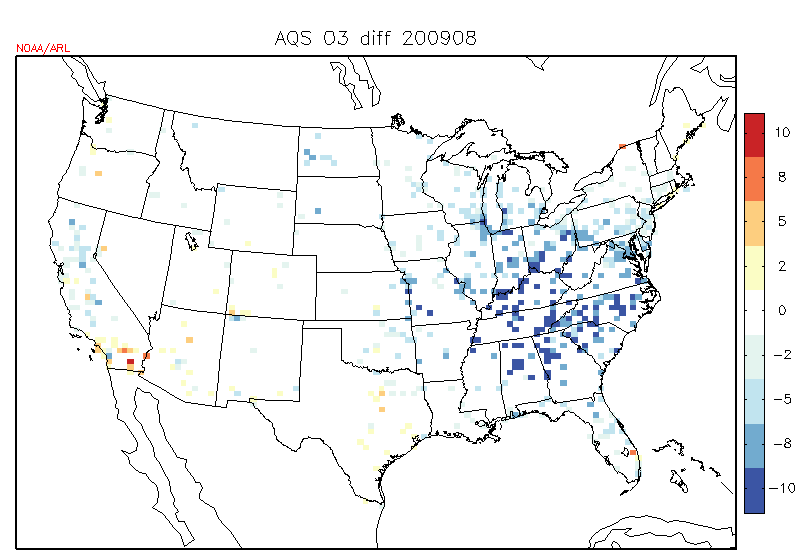 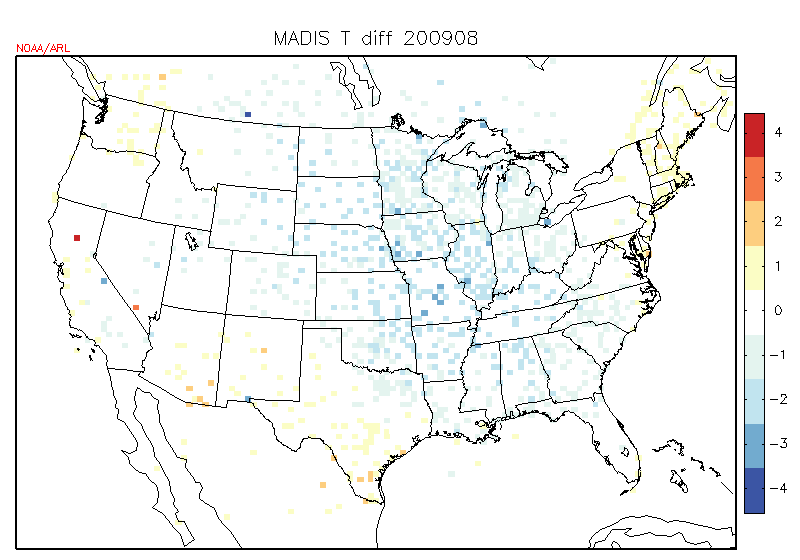 OBS
Temperature anomaly .vs. Ozone anomaly
MOD
OBS
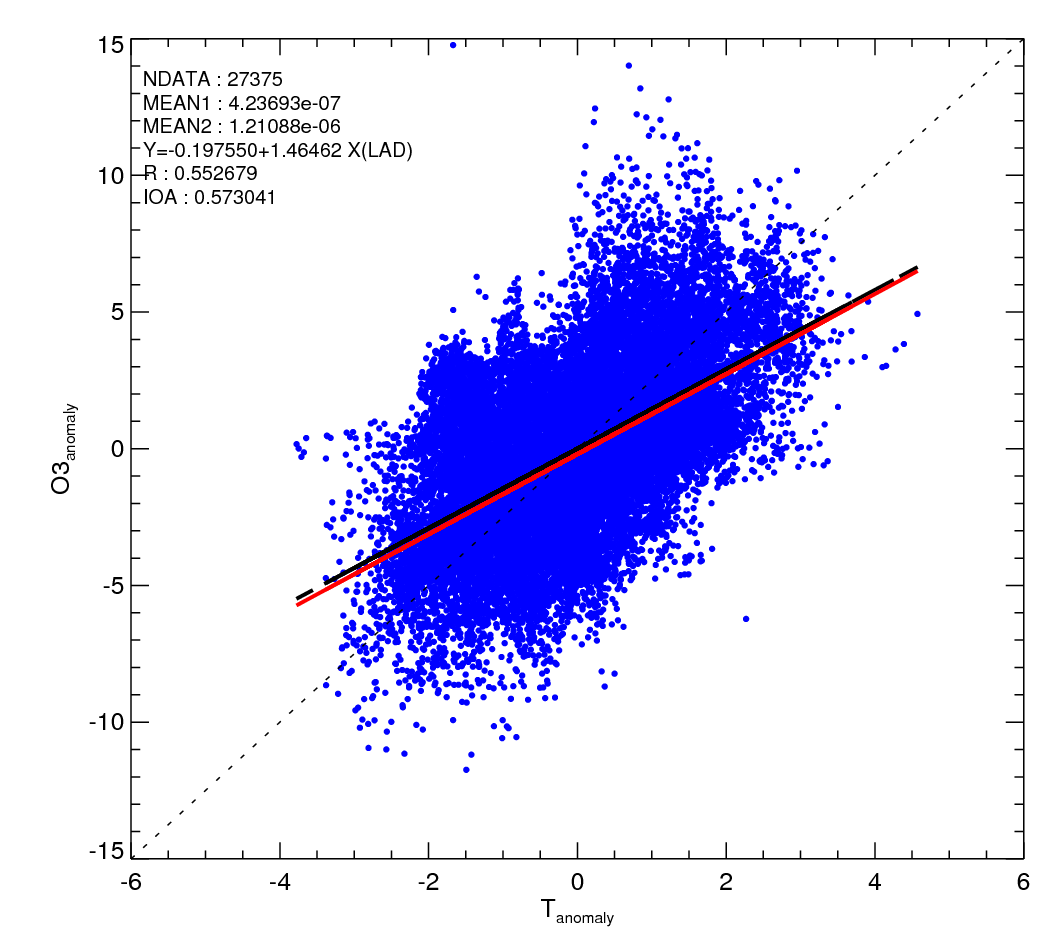 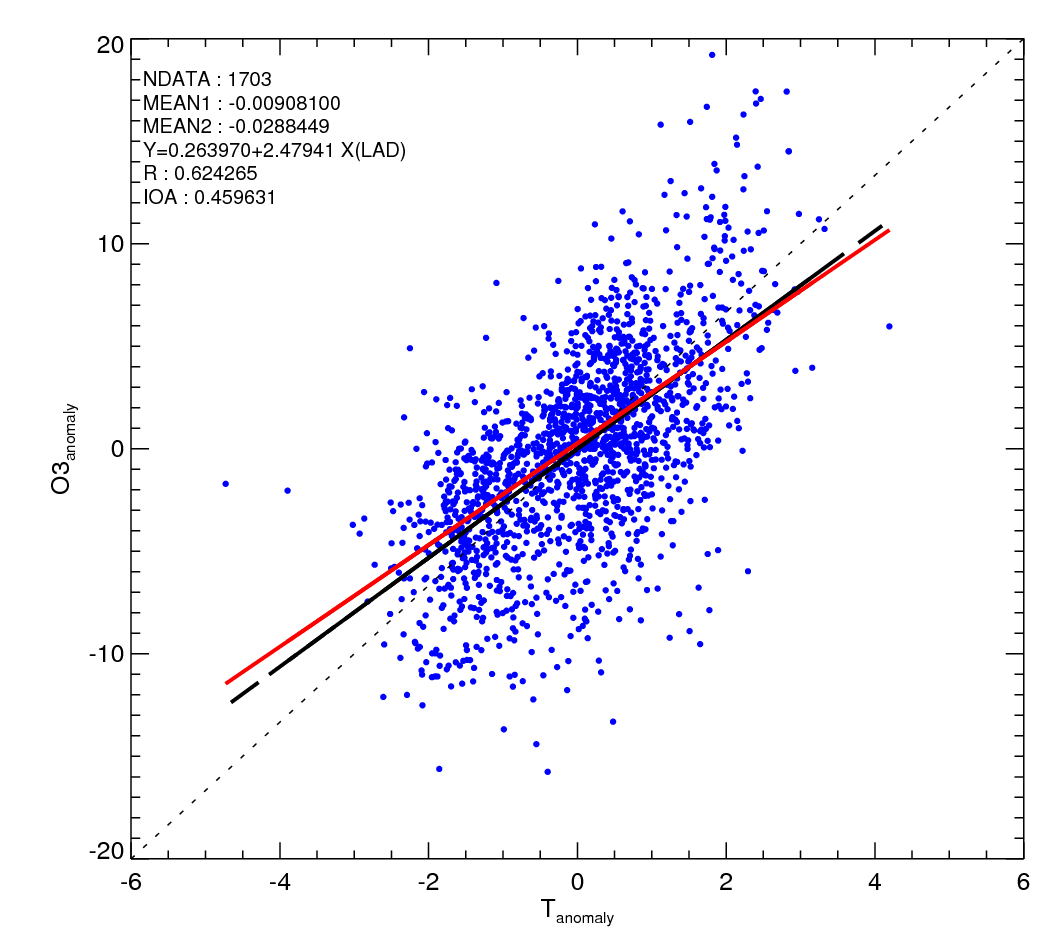 Sampling on Eastern US (large T variation in complex terrain region)
Strong correlation between temperature anomaly and ozone anomaly
1 degree temperature change causes 1.5~2.5ppb ozone change
17
Ozone bias .vs. ozone level
Ozone bias .vs. temperature
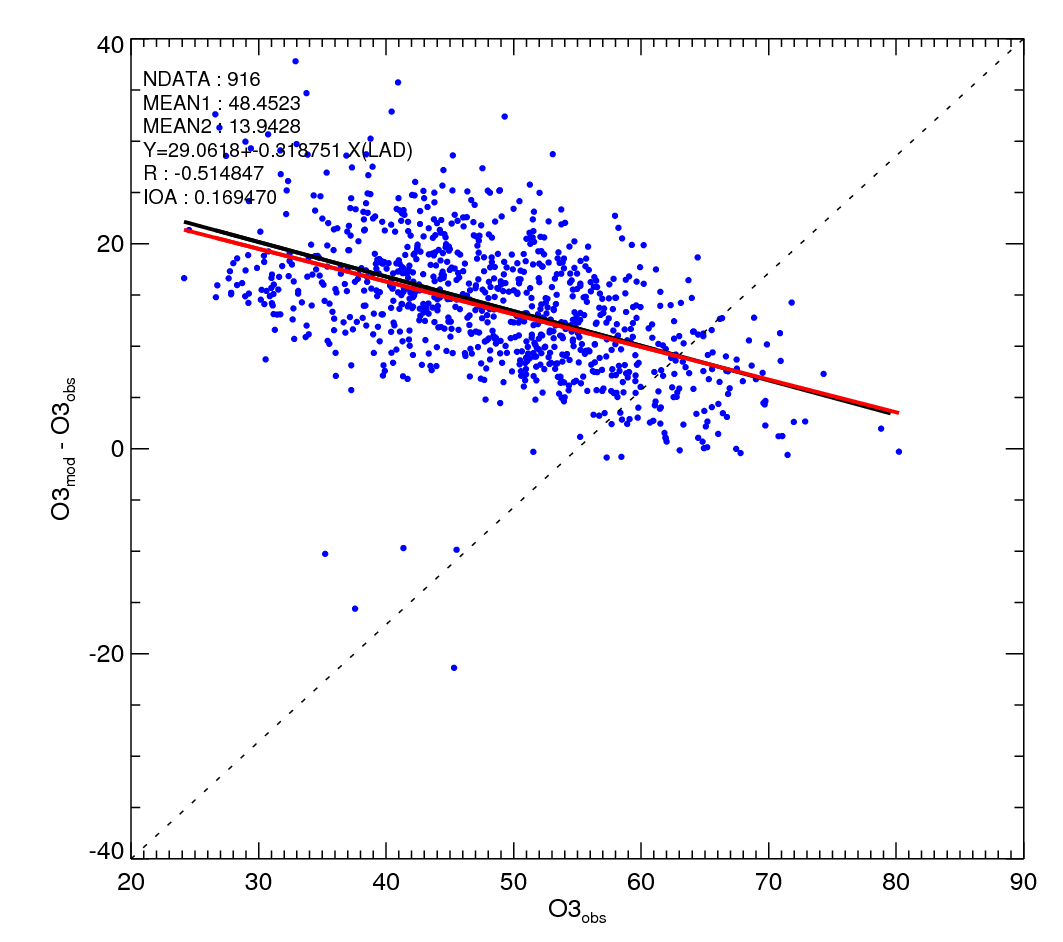 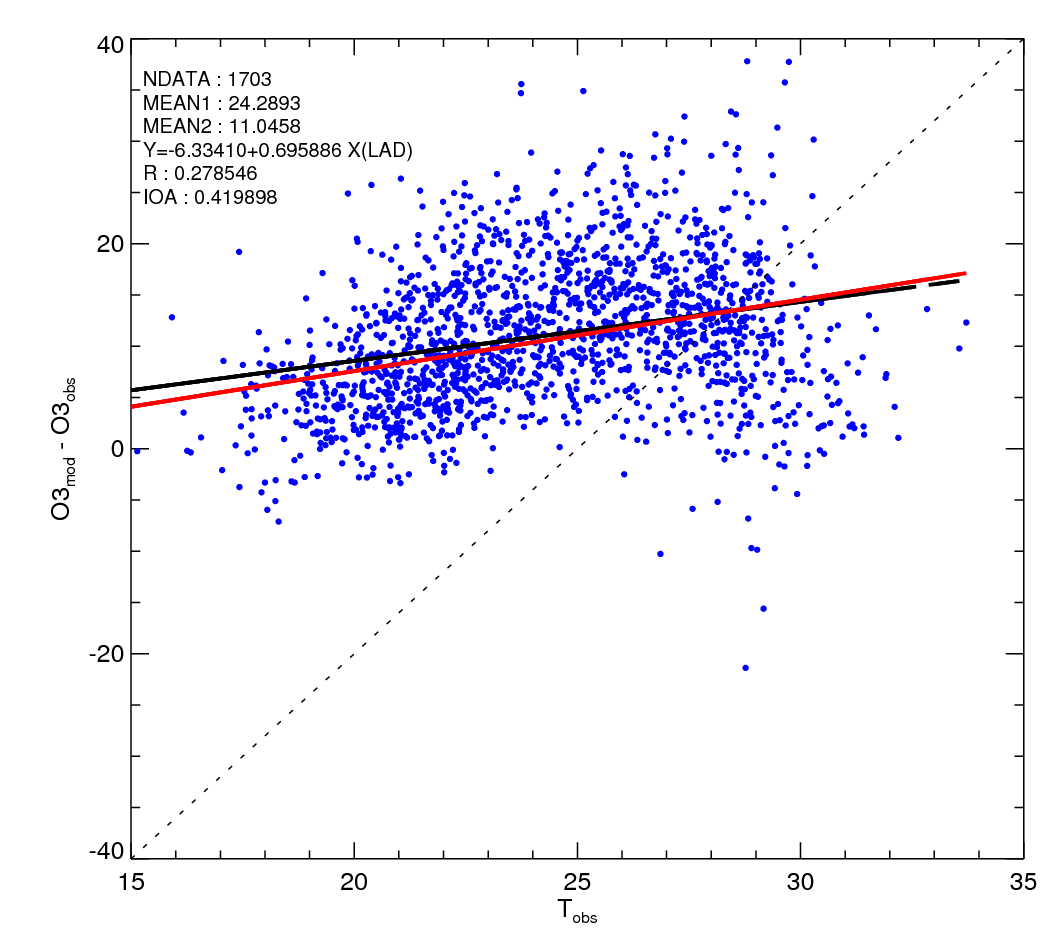 Less ozone bias in high ozone level
Positive correlation of ozone bias & temperature in lower temperature 
Large uncertainty of ozone bias in high temperature
18
Ozone bias .vs. frontal passage
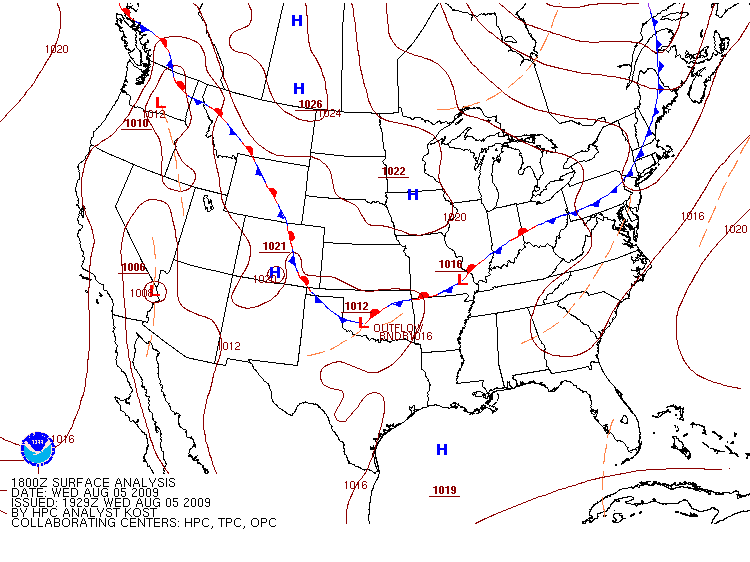 Overlaid weather chart on surface O3
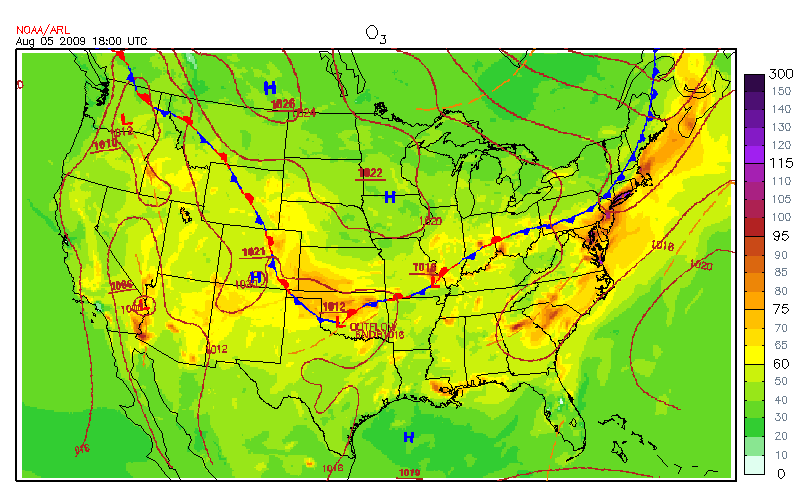 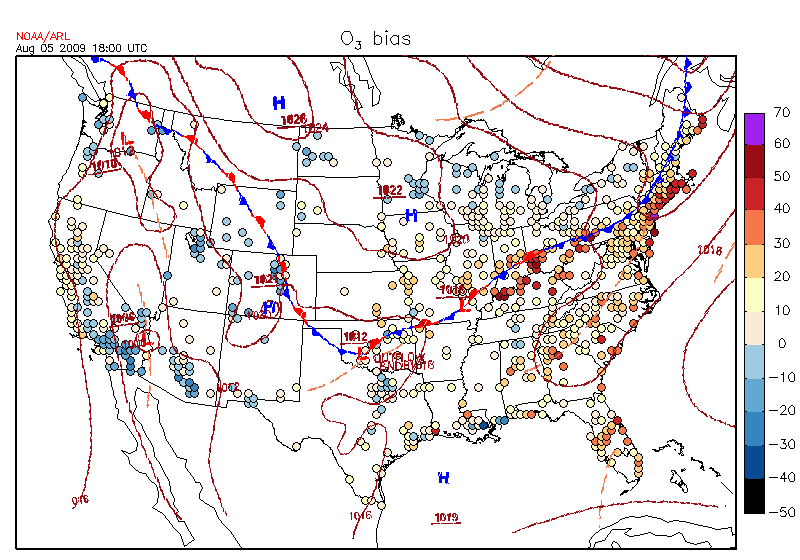 Relate O3 bias with frontal position
19
Summary
ETAQ forecasting system has been operating for the southeastern TX with two set of emissions since June 2006.
Year 2006 experienced more O3 events and model had more missed events than other years.
Causes of bad forecasting were identified with efforts of retrospective simulations for TexAQS 2006.
	Met. factors – inaccurate wind flows from synoptic inputs, difficulties in precip/cloud predictions. 
	EI. uncertainties – Too high level of NOx & VOCs emissions, lack of intermittent emissions (wildfire & dust)
CMAQ model works better at high ozone level and performs well for predicting ozone peak. Ozone biases in middle range ozone could be problematic in simulating background ozone. 
Positive correlation of ozone bias & temperature can be seen in low-middle-range temperature. The correlation shifts to negative when temperature is larger than 26C.
Taken at UH, 2008
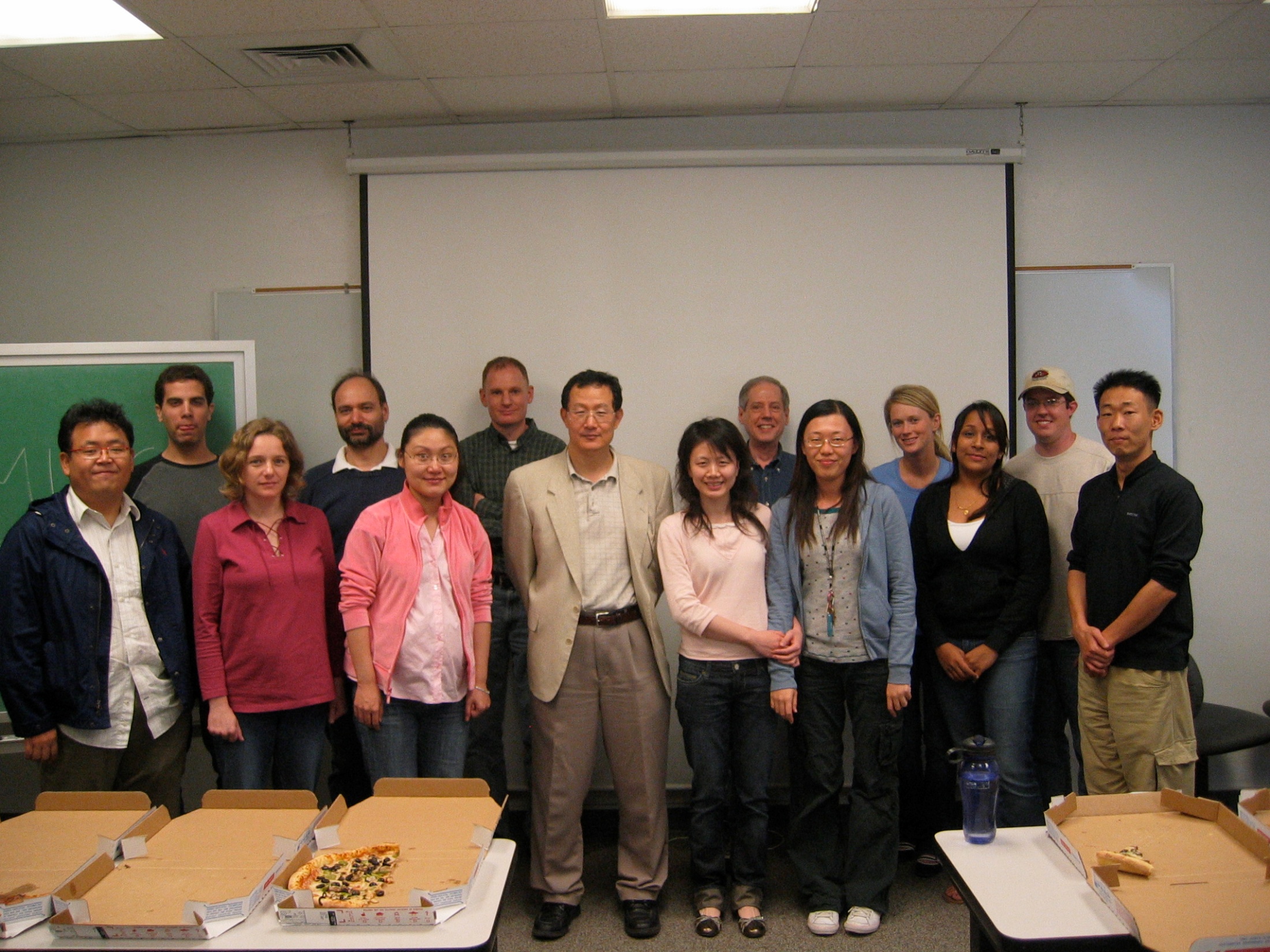 21
Taken at UH, 2008
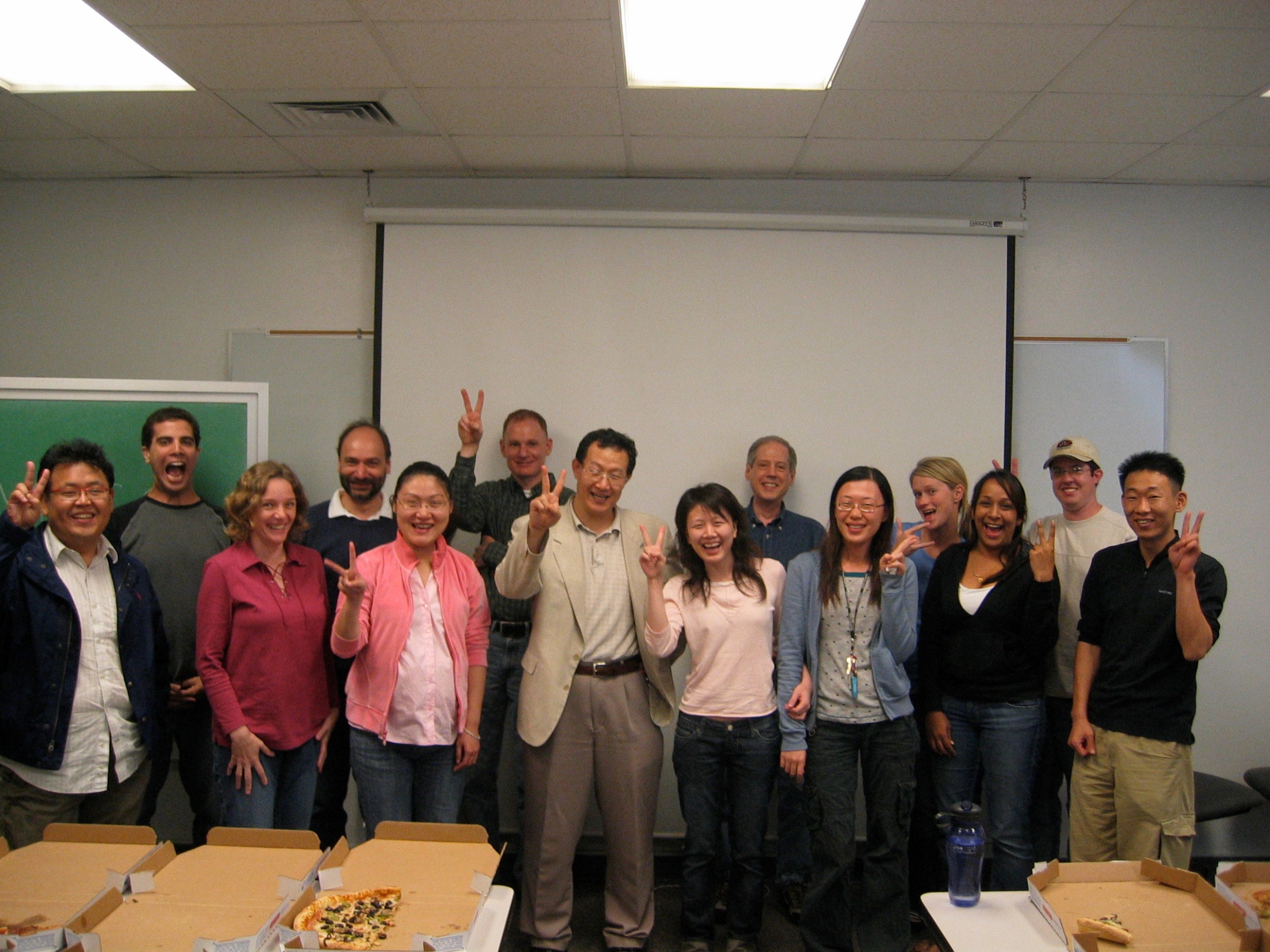 22
Backup slides
10/24/2011
23
ETAQ Operation Paradigm
NAM download
start
2 days forecast
NAM download
start
2 days forecast
UTC
6 hours
21
03
09
15
21
03
09
15
Day1
Day 2
Current day
Forecasting
display
Forecasting
display
NAM (from NCEP web site) download starts at 21 UTC (15 LST)
Results display on Web at 06 UTC (midnight, 9 hours after NAM download)

Model is initialized at 00 UTC and forecasts 54 hours (ends at 06 UTC on Day 3)
24
ETAQ Emissions Inputs
Mobile source 
  Projected 2003 level by linear interpolated MOBIBLE emissions from 2000 and 2007
  Projection for 2005 presenting too low NOx emission from mobile source 
  (Byun et al. 2005; 2006)

 Point source
  EI rates for 2007 were projected from 2000 by applying the growth & control factors from by TCEQ
  2005 NOx was from 2007 EI multiplied by a factor based on 2005/2007 MECT
  2006 EI was added imputed VOC after projection following SIP
  (Byun et al. 2005, Byun et al. 2006; 2007)
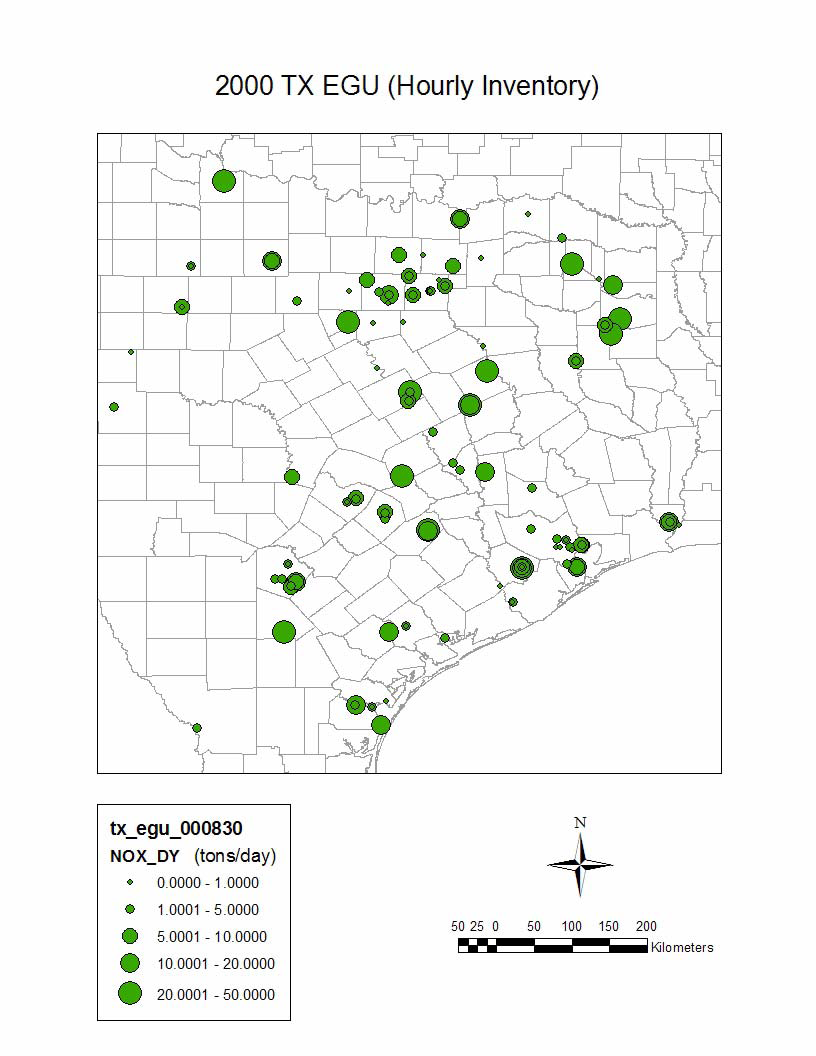 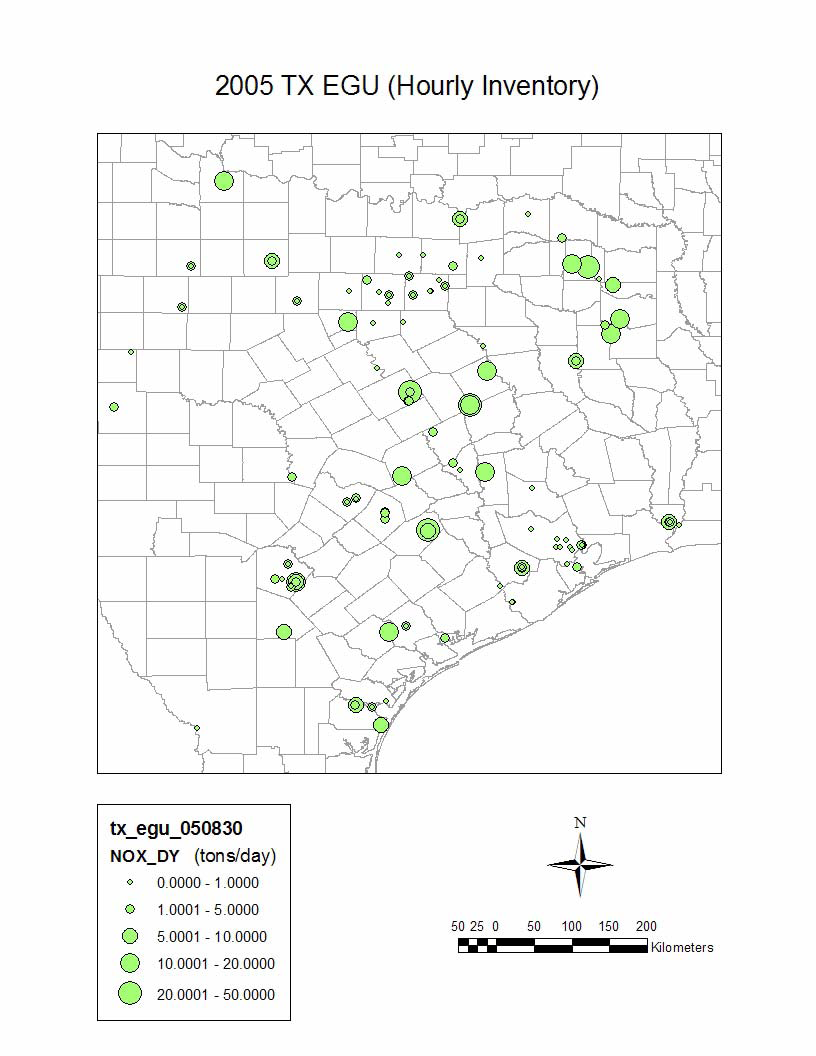 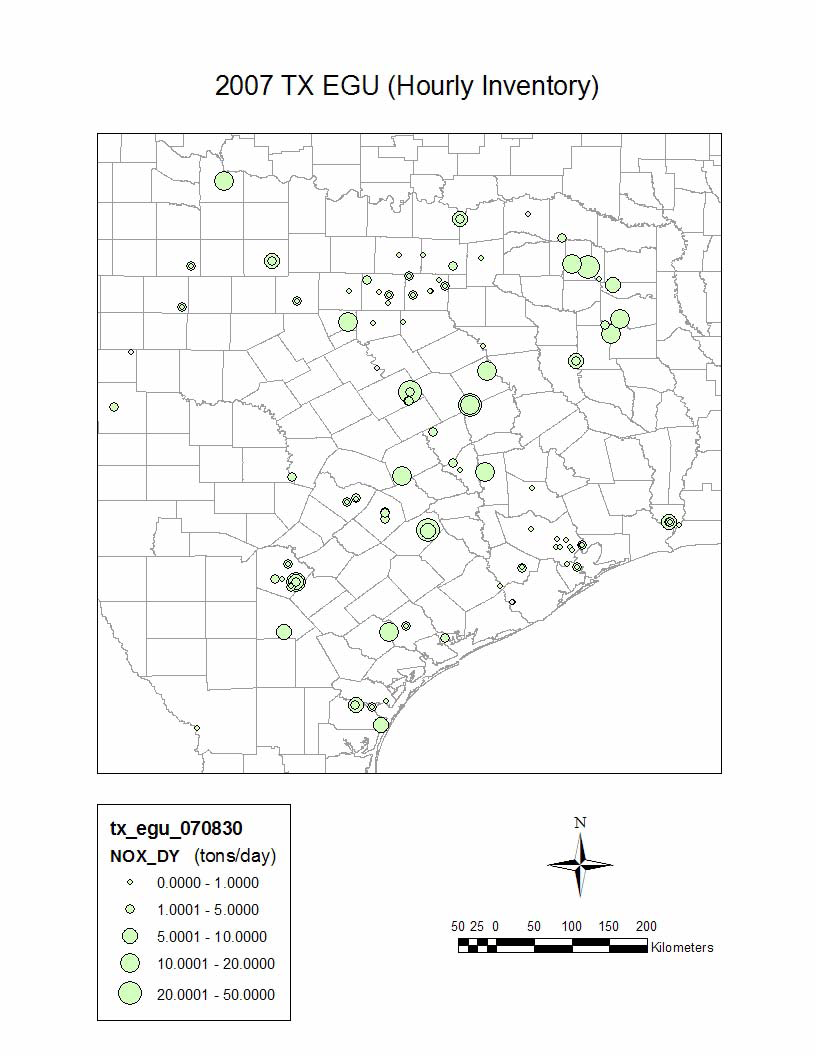 Projected Texas EGU NOx emissions after State Implementation Plan (SIP)
 2007 emissions inventory were projected from 2000 EI with growth and control factors from TCEQ.
 For HGA, NOx emissions for 2005, a factor of 1.747 was applied on 2007 EI based on the 2005/2007 MECT (Mass Emission Cap and Trade) allowances.
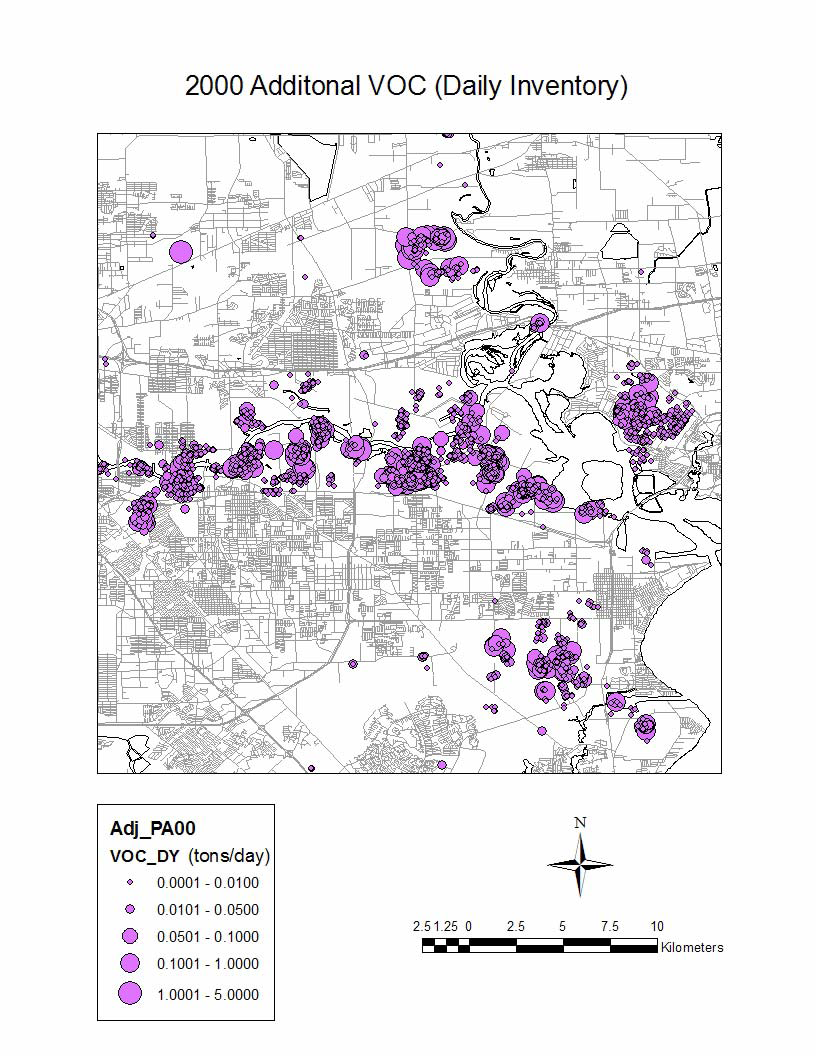 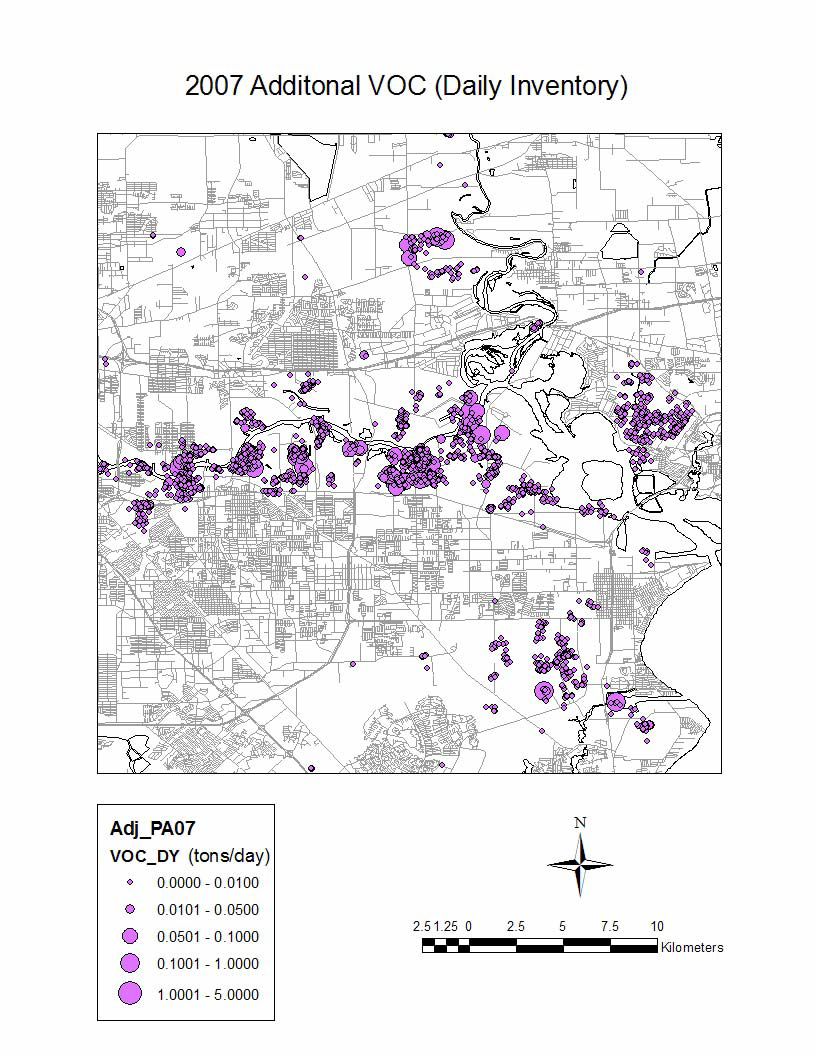 VOC emissions for imputation after SIP
 UH AQF system uses additional VOC emissions at the 2007 level.
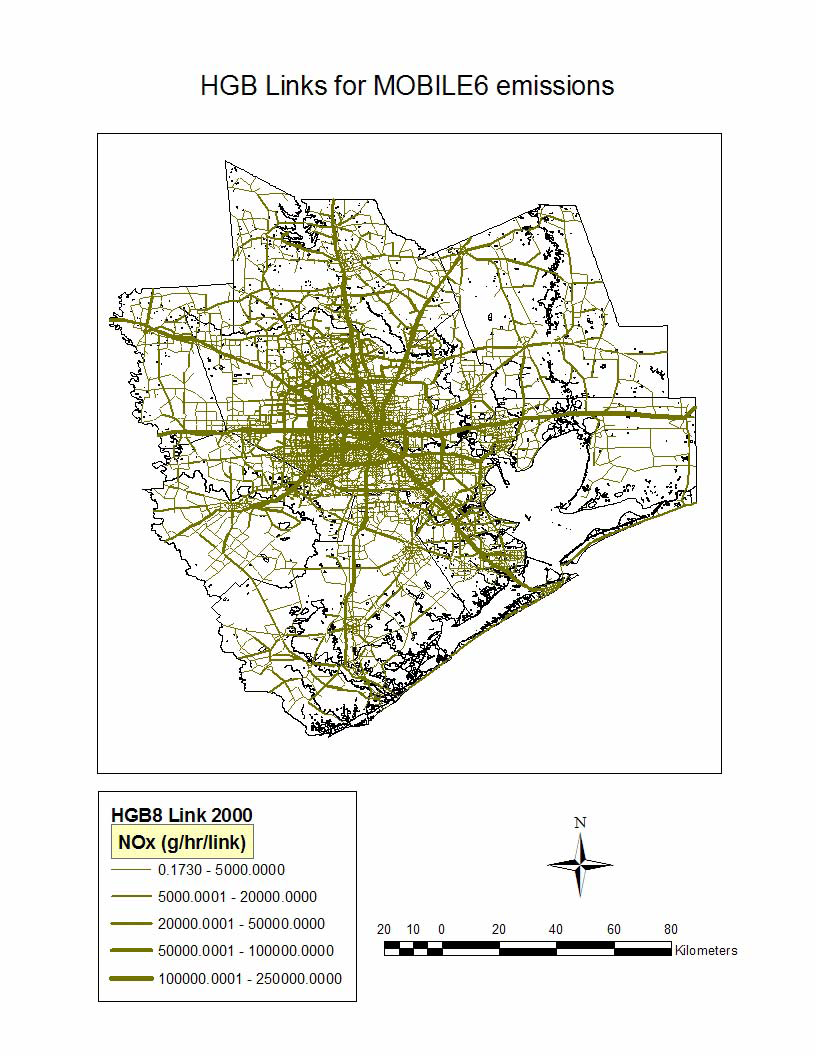 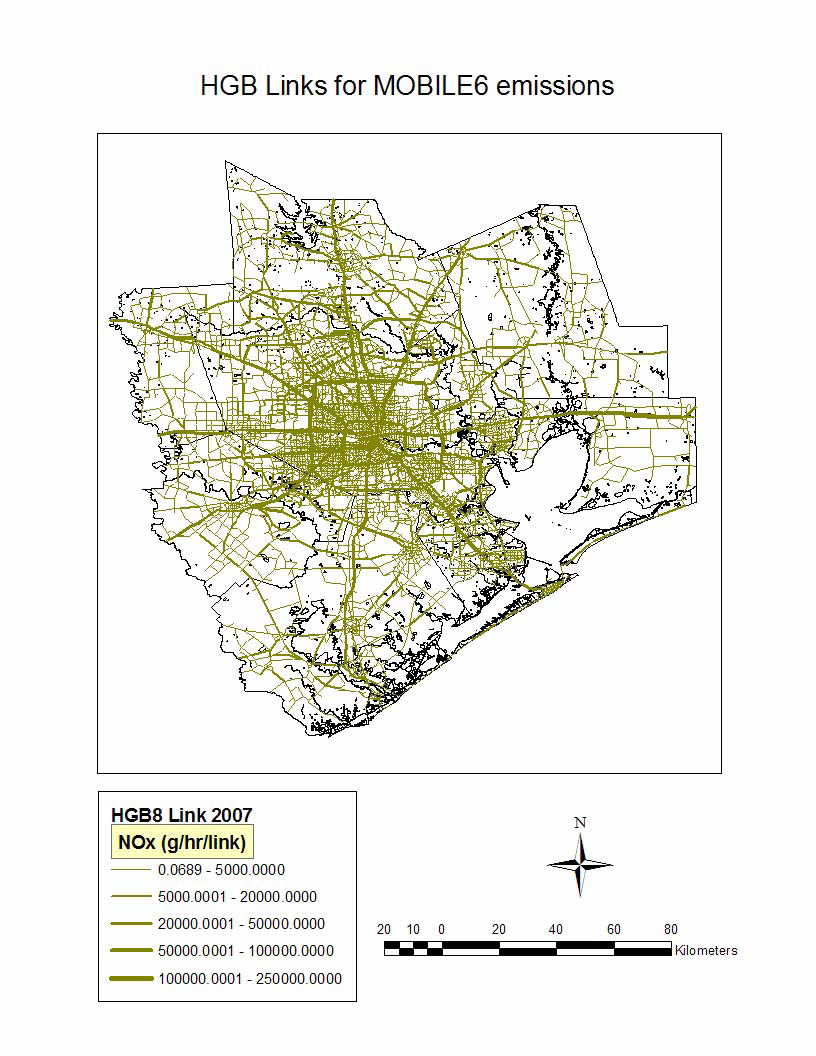 MOBILE6 NOx emissions for 2000 and 2007
 The emissions amounts for each county, vehicle type, hour and  species were determined for 2005 based on those for 2000 and 2007.
 A factor was applied on 2007 MOBILE6 emissions to get 2003 emissions.